Icosapent ethyl reduces coronary revascularization
Administration of 4 g/day icosapent ethyl reduced first coronary revascularizations compared to placebo in patients with elevated triglyceride levels, who had CVD or diabetes with additional CV risk factors.
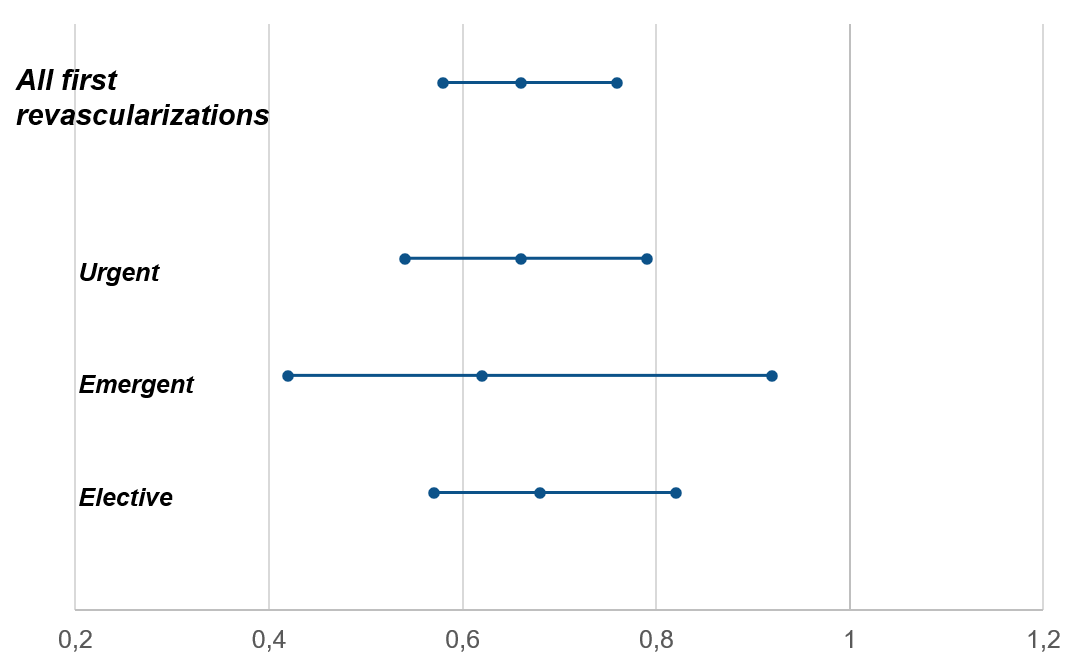 HRs
(95%CI)
for outcomes
Lower risk
Higher risk
Source: Press release Amarin Corporation, May 14, 2020